Hvordan skaber vi rammen for kvalitet?
Om kvalitetspolitikker m.v.
Oplæg Fluid, 11. december 2018
Christian Moldt, Ph.d. kvalitetschef
Hurtige facts om Absalon
Etableret i 2008
Selvejende institution finansieret via finansloven
Bestyrelse på 13 medlemmer
11 professionsbacheloruddannelser
8 udbudssteder 
Ca. 8.500 studerende på professionsbacheloruddannelserne og over 3.500 på efter- og videreuddannelse
Ca. 750 medarbejdere, årlig omsætning på ca. 560 mio. kr.
Institutionsakkrediteret i 2015 som den første professionshøjskole
2
9. december 2018
8.459 studerende hos Absalon i 2018
3
9. december 2018
[Speaker Notes: Opgjort ekskl. meritlærer og meritpædagog]
Faser i udviklingen af e-læringsudbud i Absalon
2013 – Beslutning: Alle uddannelser udbydes også som e-læring. 
2014-15 – Kvalitetspolitik for e-læringsudbud udvikles.
2016 – Analyse af e-læringsuddannelsernes forsyning af arbejdsmarkedet i regionen. Beslutning:  En række e-læringsudbud sættes på ”pause”. 
2017-18 – Absalon E-projektet sættes i gang, som handler om styrkelse af e-læringsuddannelserne.
4
De første erfaringer
Fælles ramme for alle e-læringsudbud: Der skal være tale om blended learning med indkald. Derudover begrænset fælles koordinering på Absalon-niveau. 

Studietilfredshed og karakterer er tilfredsstillende, men frafaldet er meget højt. 

Særlige udfordringer på nogle uddannelser fx uddannelsen til fysioterapeut: De studerende søger ind på e-læring (lavere optagelseskrav) og søger overflytning. 

Ressourcekrævende at udvikle kvalitet i e-læring – lav rentabilitet i små hold. 

De studerende værdsætter studietilbuddet højt men er på flere områder kritiske i forhold til tilrettelæggelsen og gennemførelsen af undervisningen.
5
Eksempler på udfordringer - studerende
Stor forskel på de studerendes studieegnethed
Manglende forventnings-afstemning
Manglende it-kompetencer blandt studerende
Vi bliver glemt som e-læringsstuderende
Højt frafald
Lavt fremmøde ved indkald og lav deltagelse i undervisningen
Oplevelse af at være  sekundær i forhold til ordinær studerende
Det opleves svært i forhold til gruppe-dannelse og gruppearbejde
6
Styrken ved e-læring ifølge Absalons ledere
Kilde: Delphi-evaluering med 12 Absalon ledere, efteråret 2013
7
Svagheden ved e-læring ifølge Absalons ledere
Kilde: Delphi-evaluering med 12 Absalon ledere, efteråret 2013
8
Kvalitetspolitikken for e-læring formuleres i 2014-15
9
Udviklingen i gennemførelse og fastholdelse
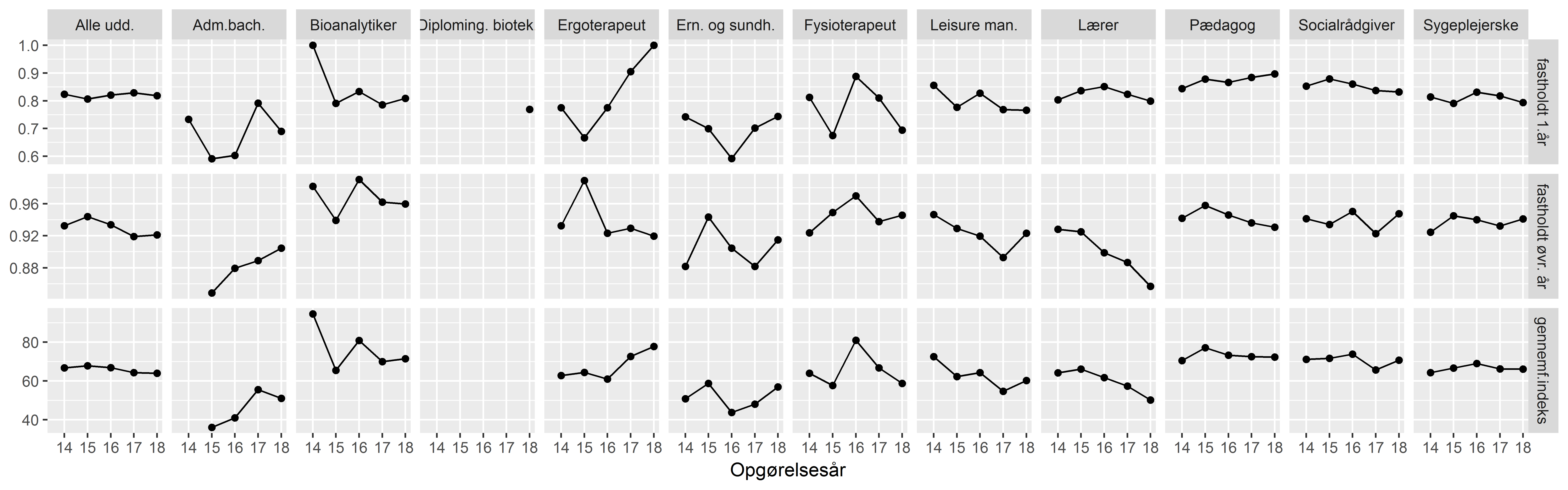 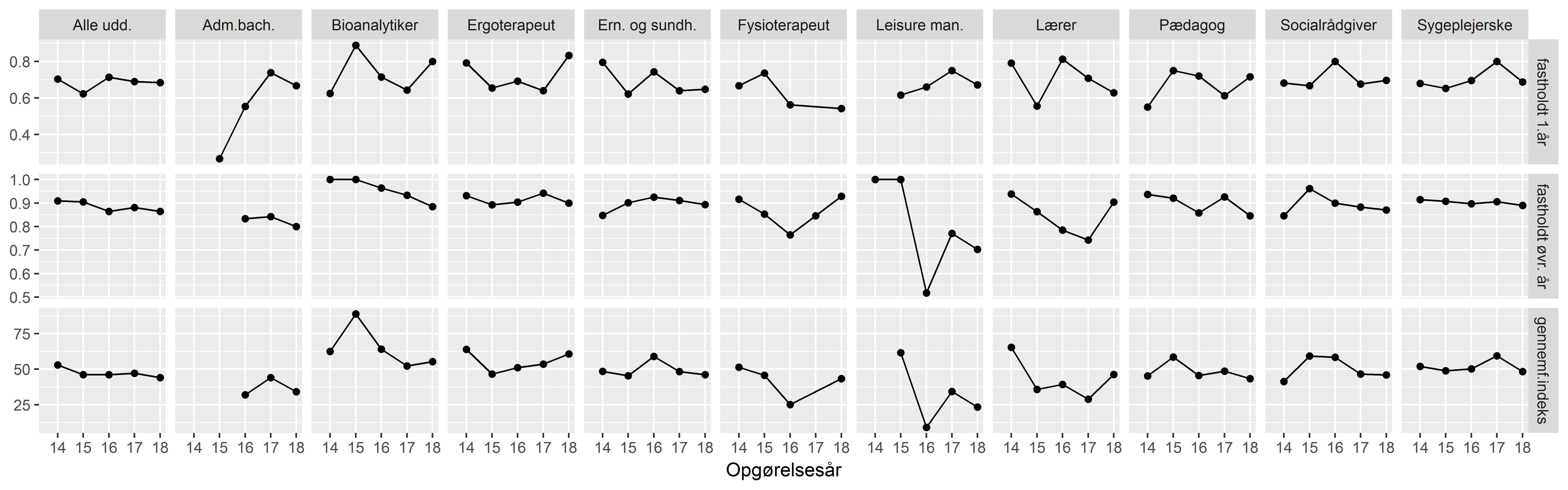 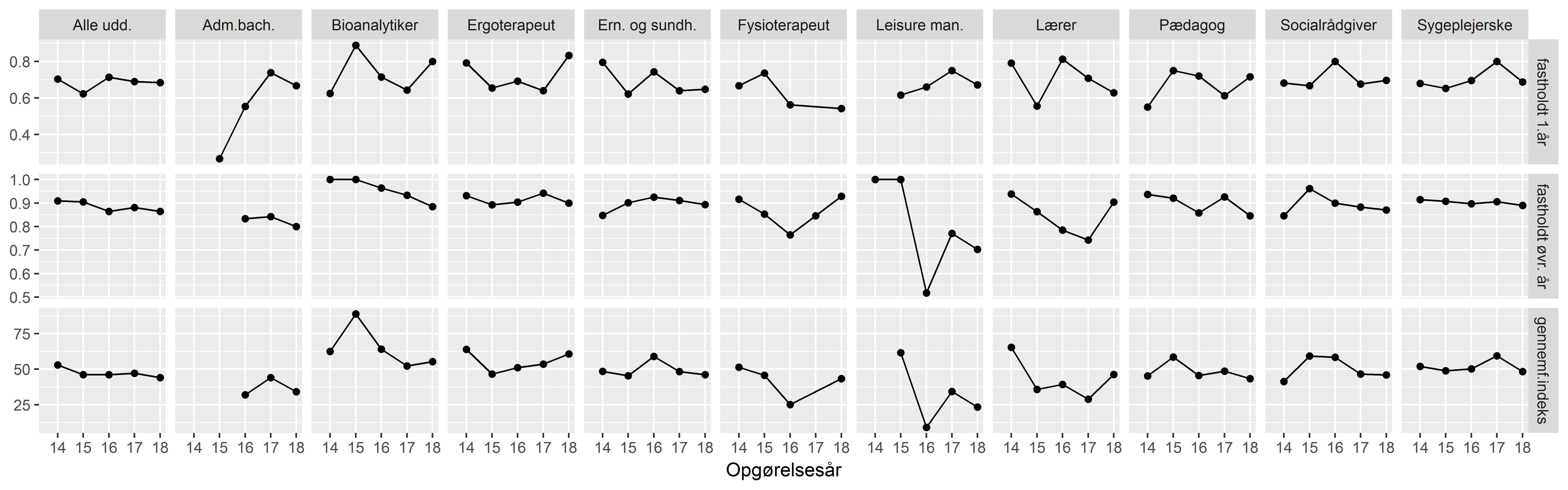 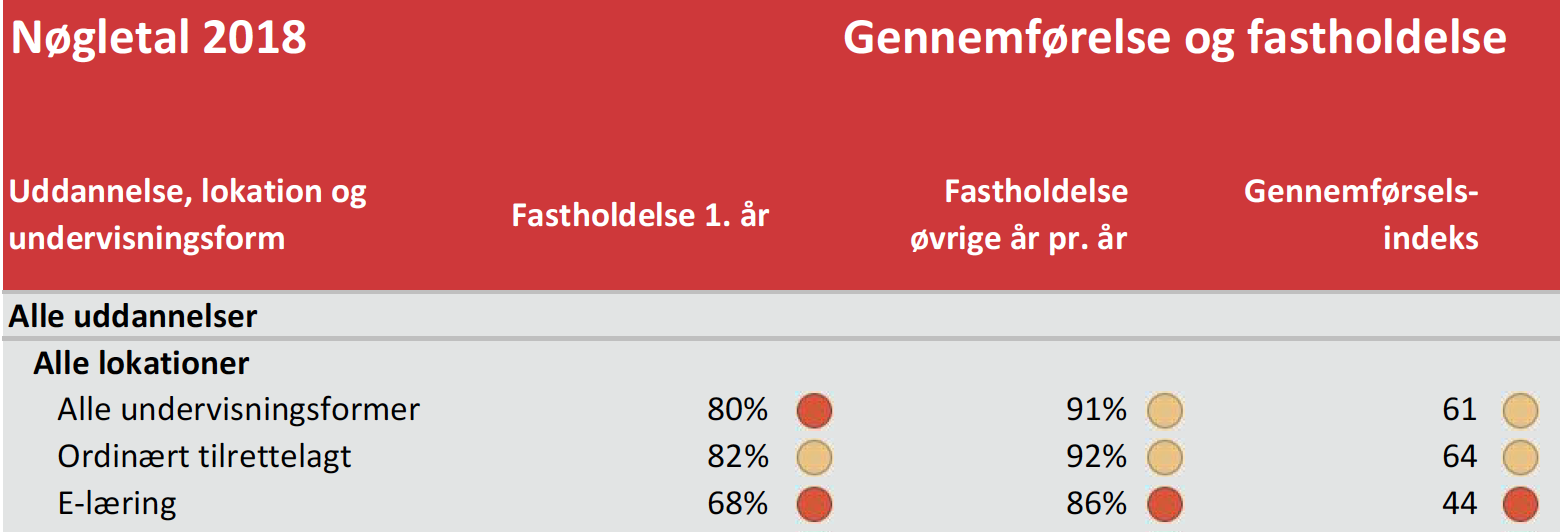 Ordinært tilrettelagt
E-læring
10
Beslutning i 2016 om at sætte en række e-læringsbud på ”pause”
Leisure Management
Fysioterapeut
Ergoterapeut
Bioanalytiker
Administrationsbachelor (ny kombineret e-læring/ordinær uddannelse)
Ernæring og Sundhed (beslutning truffet i 2018)

Baggrund: Uddannelsernes frafald, forsyning af arbejdsmarkedet i Regionen (dvs. de studerende skal gerne være bosat her), uddannelsernes størrelse.

E-læringserfaringerne og ekspertisen overføres til de ordinært tilrettelagte udbud og der investeres i udviklingen af de resterende e-læringsudbud.
11
Absalon E projekt-perspektiv
Oprindelig tilgang
Ny tilgang
12
E-læring – driverdiagram under udvikling i 2018
Formål
Øget gennemførelse og lærings-udbytte
Øget studie-engagement
Drivere
Uddannelsens tilrettelæggelse og gennemførelse
Organisering & rammer
Krav og konsekvens
Udmøntning – eksempler
Principper for praktik, virtuel-le dele, indkald & bachelor-p.
Kollaboration: Gruppearbejde m.v.
Lærings-designer på hver uddannelse?
Markedsføring, vejledning: Fleksibelt fuldtidsstudie!
LMS – overskueligt, ensartet og velfungerende
Faglige og sociale aktiviteter ved indkald
Optagelses-samtaler, studiestarts- og stopprøver
Teamstruktur og opfølgning
Tilgange som fremmer deltagelse
Klarhed om praktik i regionen
Progression og sammenhæng i uddannelse og  moduler/ semestre
Opkvalificering: e-undervisere
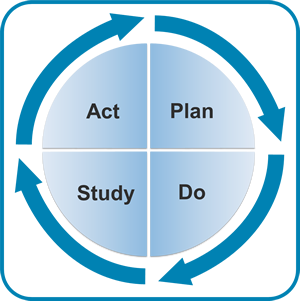 Kvalitets-indhold
13
[Speaker Notes: E-lærings – en sammenhængende uddannelse - de studerende i centrum]
ABC curriculum design
Learning types
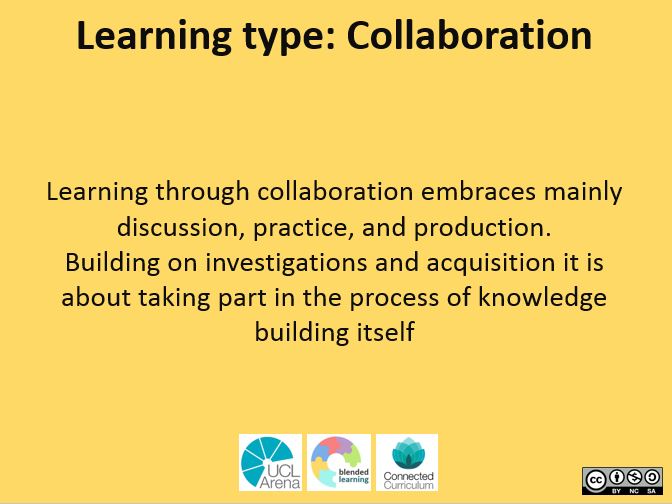 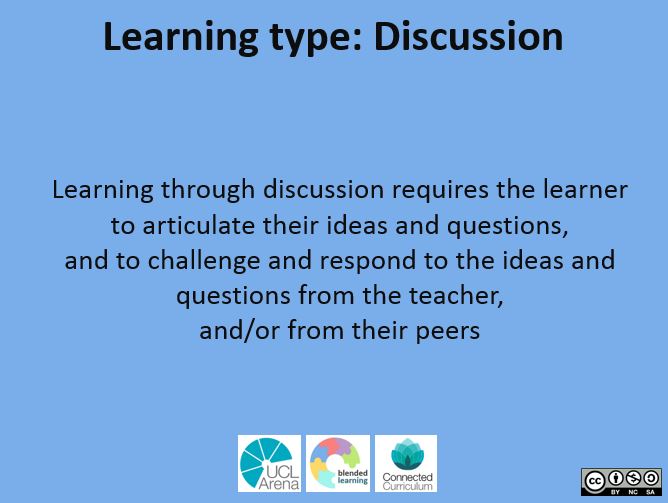 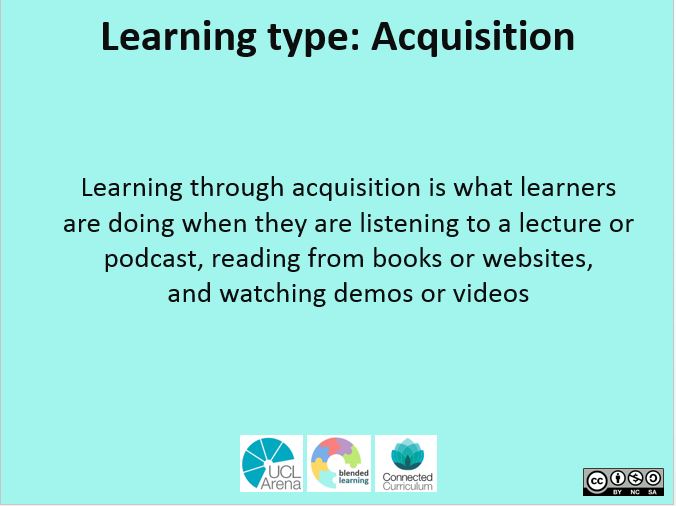 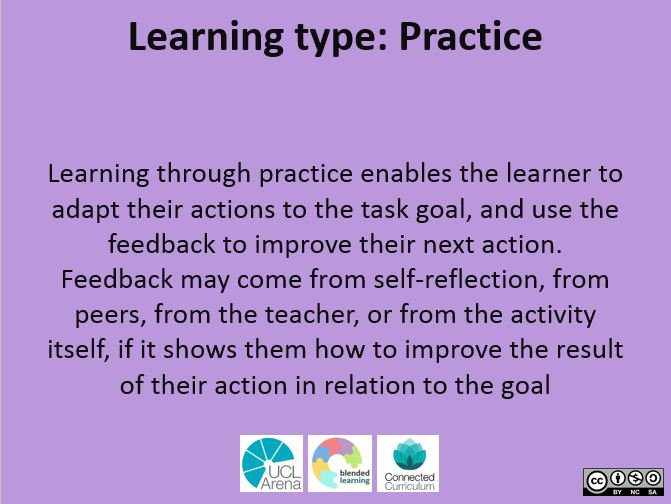 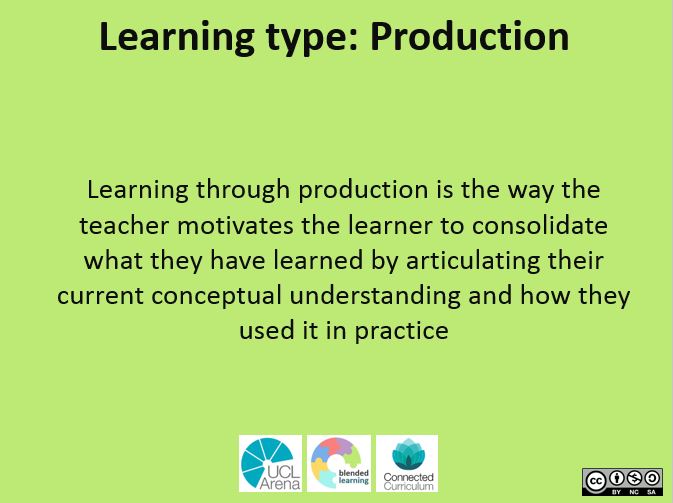 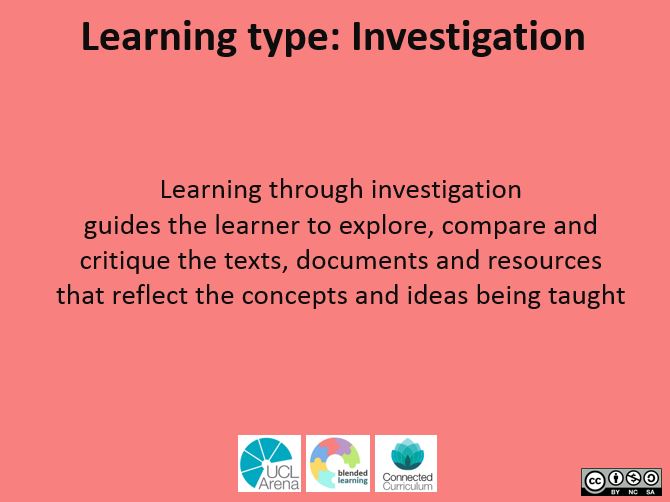